Root Tip
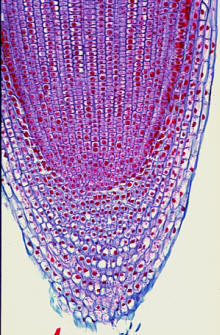 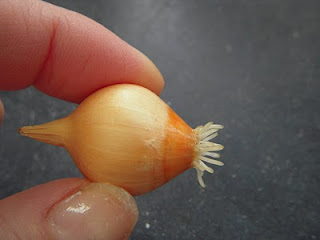 Metaphase
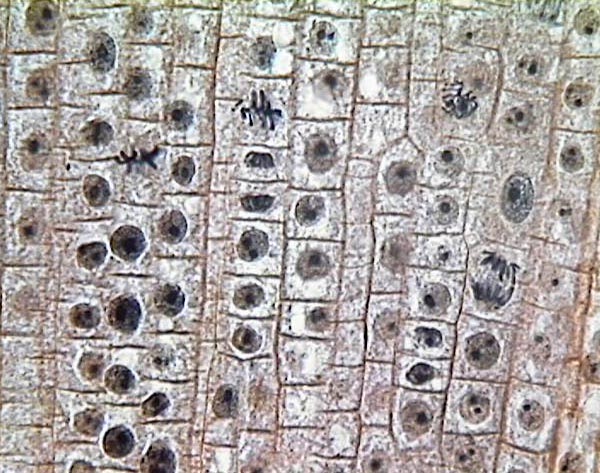 Prophase
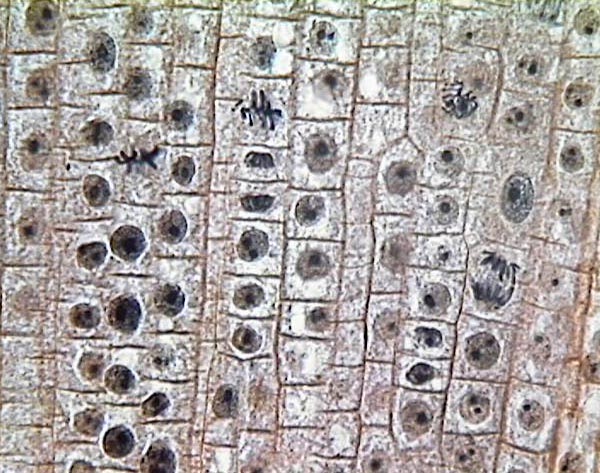 Telophase
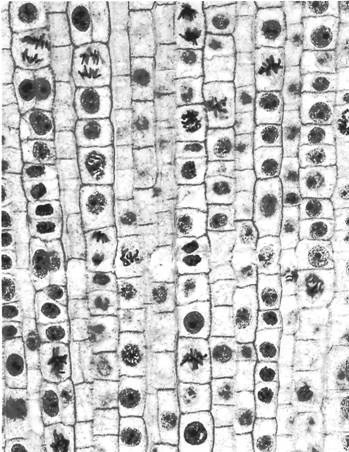 Interphase
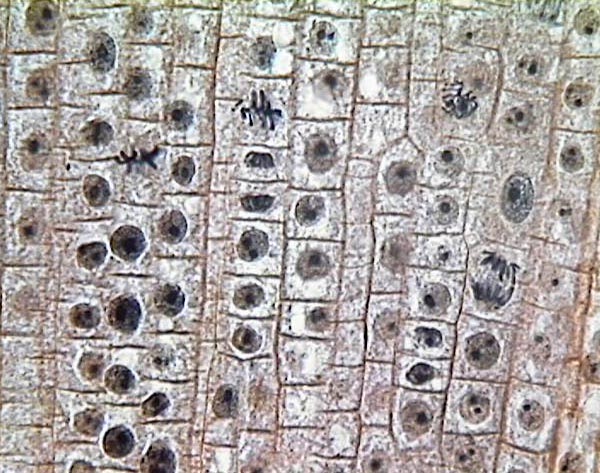 Anaphase
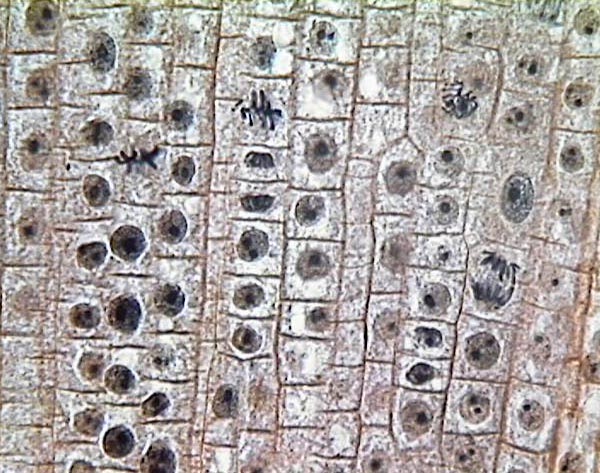 Good? Bad? So-so?
Good? Bad? So-so?
Good? Bad? So-so?